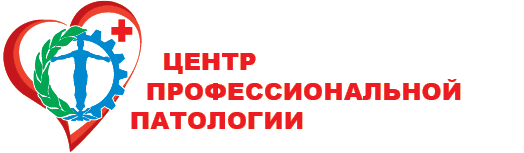 29.04.2019 год
Совещание профпатологов ХМАО-Югры
Мероприятия по улучшению качества предварительных и периодических медицинских осмотров.Актуальные вопросы при проведении экспертизы профессиональной пригодности
Заведующий отделением контроля медицинских экспертиз и качества медицинской помощи-врач-профпатолог 
Ракова Анастасия Владимировна
В соответствии с приказом Департамента Ханты-Мансийского автономного округа – Югры от 19.12.2016 №1417 «О кураторах медицинских организаций Ханты-Мансийского автономного округа – Югры по профпатологии»,
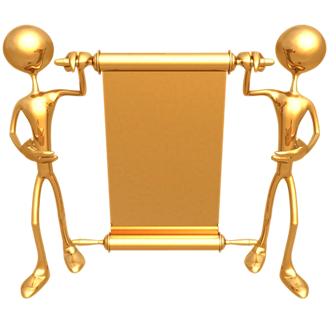 кураторами АУ «Югорский центр профпатологии» проведен анализ работы по вопросам оказания профпатологической помощи, при проведении предварительных, периодических, внеочередных медицинских осмотров и экспертизы профессиональной пригодности в 20 медицинских организациях имеющих лицензию на данные виды деятельности
Кураторам были представлены документы, регламентирующие деятельность медицинских организаций по проведению предварительных и периодических медицинских осмотров, первичная медицинская документация пациентов. 
	При анализе представленной документации отмечено, что некоторые медицинские организации осуществляют деятельность в данном направлении качественно, с наличием единичных замечаний по оформлению документации, которые можно оперативно скорректировать. Например: 
АУ ХМАО - Югры Советская районная больница, 
БУ ХМАО - Югры Няганьская городская поликлиника, 
БУ ХМАО - Югры Нижневартовская городская поликлиника.
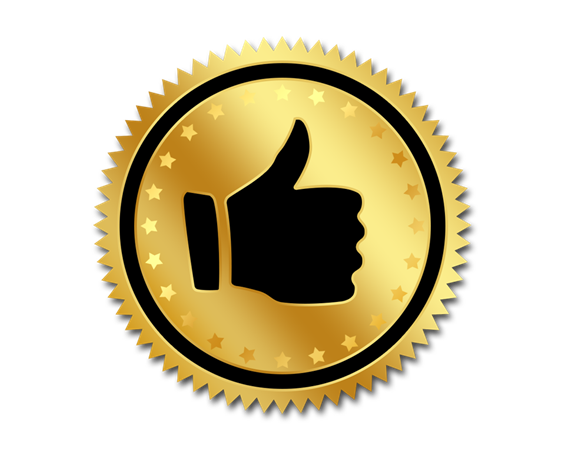 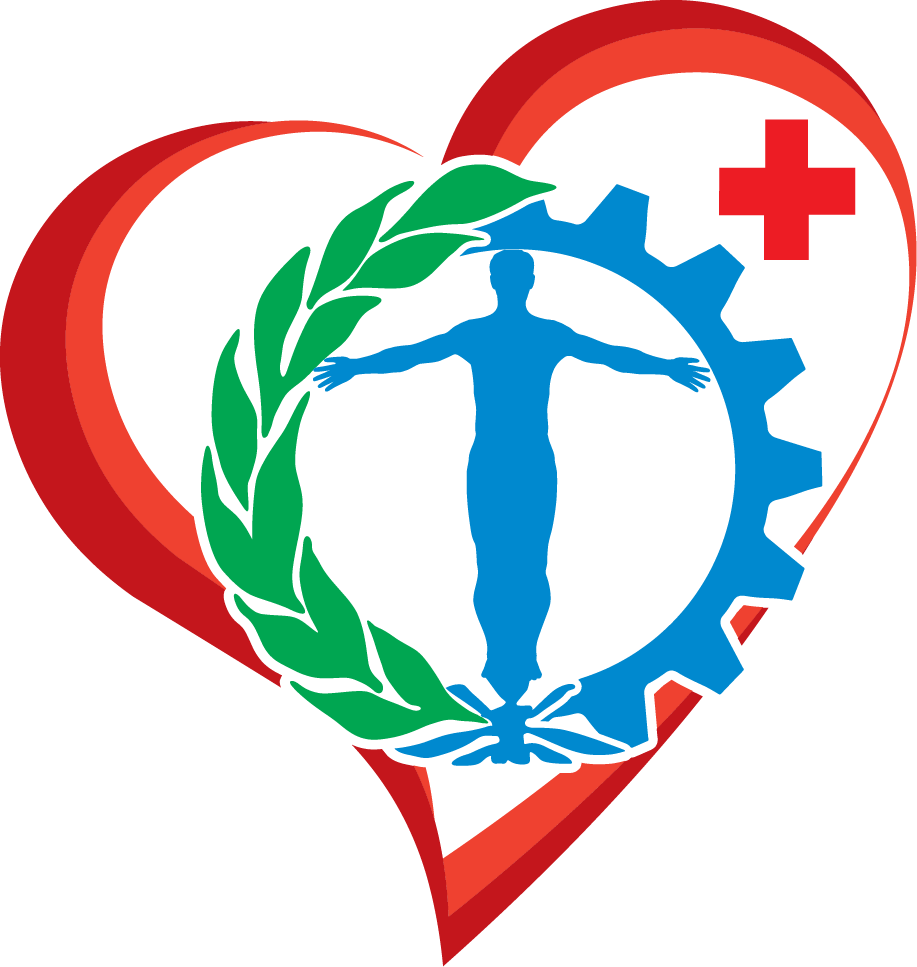 Но, к сожалению, примерно в половине случаев, в медицинских организациях имеются значительные замечания.
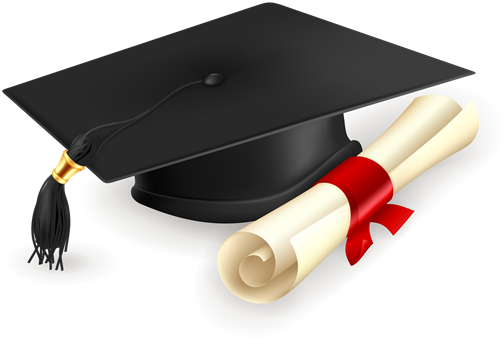 В 6 медицинских организациях из 20, 
не все медицинские работники прошли 
необходимое обучение по 
профессиональной подготовке 
медицинского персонала:
- не имеется профессиональной переподготовки по специальности «Профпатология» у председателей и заместителей председателя ВК, 
- у некоторых врачей нет повышения квалификации по специальности «Профпатология», 
- у некоторых врачей просрочены удостоверения о повышении квалификации).
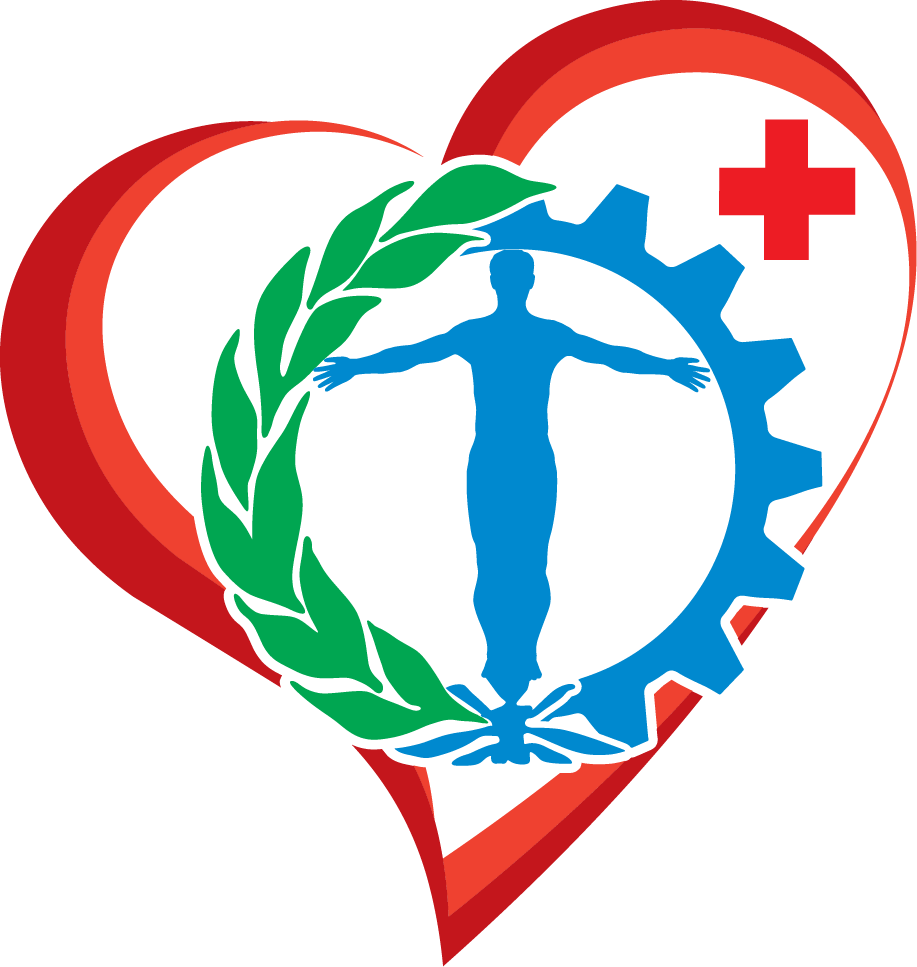 Во всех медицинских организациях врачебные комиссии (подкомиссии), осуществляют свою деятельность не в полном соответствии с требованиями приказов Минздрава РФ от 12.04.2011 № 302н от 05.05.2012 № 502н и от 05.05.2016 № 282н. 
	Подкомиссия ВК по медицинским осмотрам и экспертизе профессиональной пригодности, регламентированная приказом МЗ СР РФ от 12.04.2011 № 302н, функционирует практически во всех медицинских организациях кроме 2, но есть нарушения по оформлению документации, нет протоколов ВК в 2 МО и журналов ВК в 5 МО.
	Подкомиссия ВК по экспертизе профессиональной пригодности, регламентированая приказом Минздрава РФ от 5 мая 2016 г. N 282н, функционирует в 18 медицинских организациях, в 2 данная подкомиссия отсутствует.
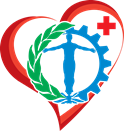 В 9 медицинских организациях имеются нарушения по составу подкомиссий ВК:

- председатели ВК по ЭПП не являются 
руководителями (2 МО)
некоторые заместители председателя ВК по МО 
не имеют профессиональной переподготовки по 
специальности «Профпатология» (2 МО); 
- некоторые Председатели ВК по ЭПП не имеют профессиональной переподготовки по специальности «Профпатология» (4 МО)
- нет приказа по персональному составу ВК (1 МО).
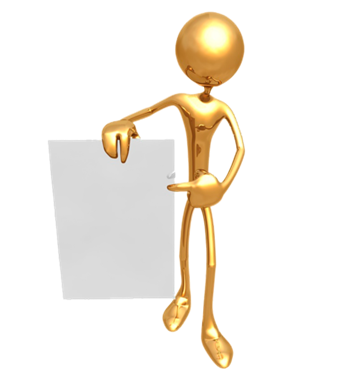 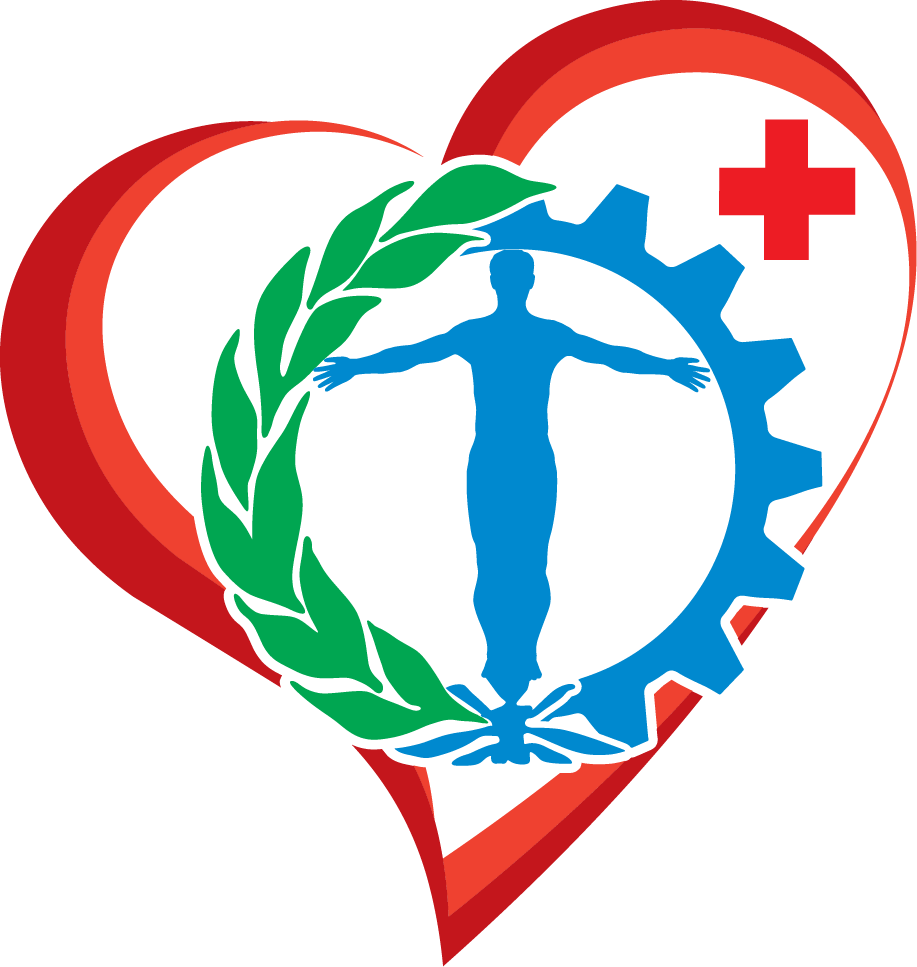 По результатам анализа, в половине медицинских организаций, выявлены замечания по ведению первичной медицинской документации - медицинской карты пациента, получающего медицинскую помощь в амбулаторных условиях (форма 025/у), утвержденной приказом Минздрава России от 15.12.2014 N 834н.
	Лист профессионального маршрута и информированное добровольное согласие в медицинских картах заполняется примерно лишь в половине случаев.
	Лист уточненных диагнозов имеется лишь в 9 медицинских организациях, в 11 – не полностью оформлен (не всеми специалистами); либо вообще не заполнен.
	Направление на медицинский осмотр и поименные списки работников от работодателя на периодические медосмотры, с указанием вредных (опасных) производственных факторов, а также вида работы в соответствии с Перечнем факторов и Перечнем работ приказа МЗ СР РФ от 12.04.2011 № 302н в наличии у всех медицинских организаций.
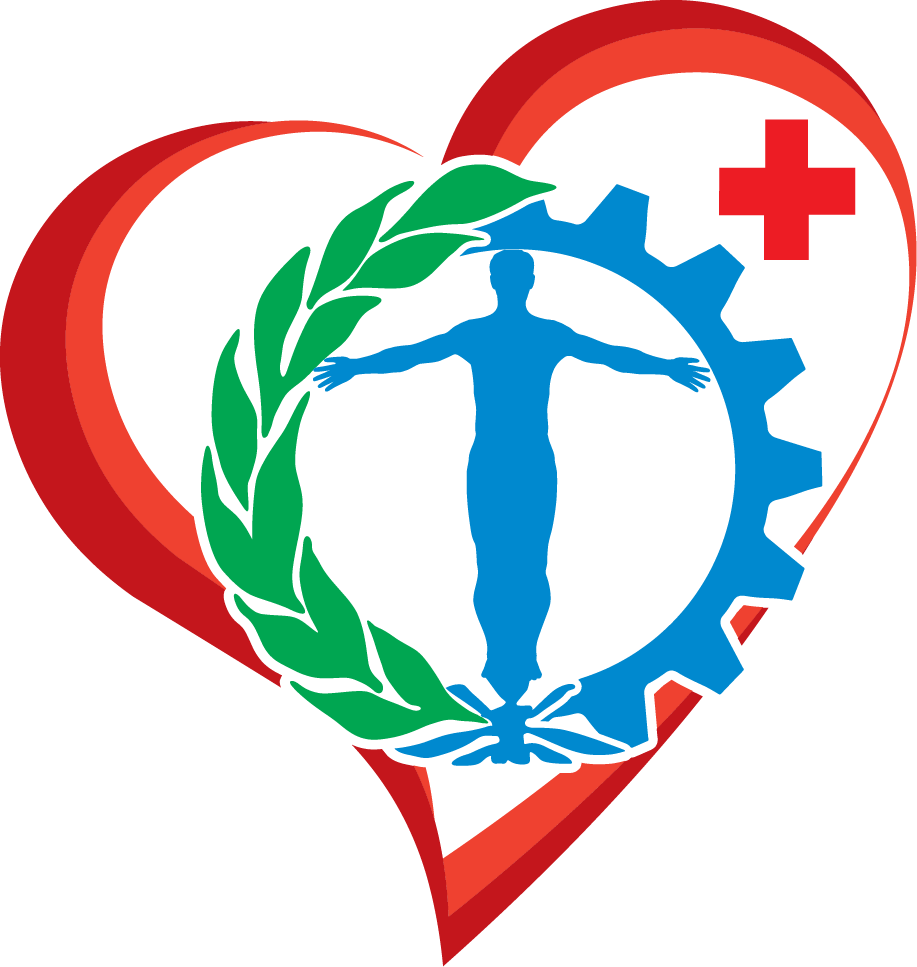 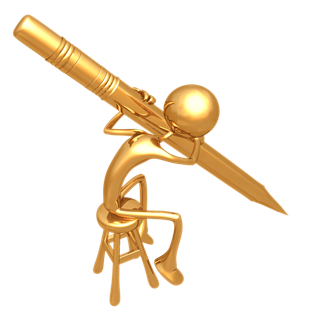 В половине медицинских организациях, протоколы осмотров врачей не соответствуют стандартам оказания медицинской помощи (не в полном объеме собран анамнез, данные объективного осмотра, нет рекомендаций, нет диагнозов), а так же, формулировка заключений специалистов, по результатам осмотров, об отсутствии или наличии медицинских противопоказаний к конкретным вредным факторам и (или) работам согласно направлению работодателя - не соответствует приказу 302н.
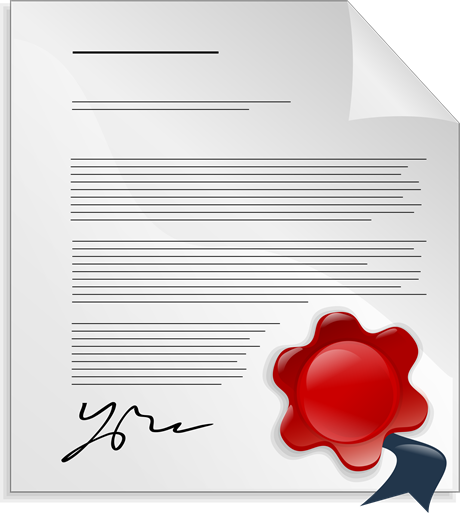 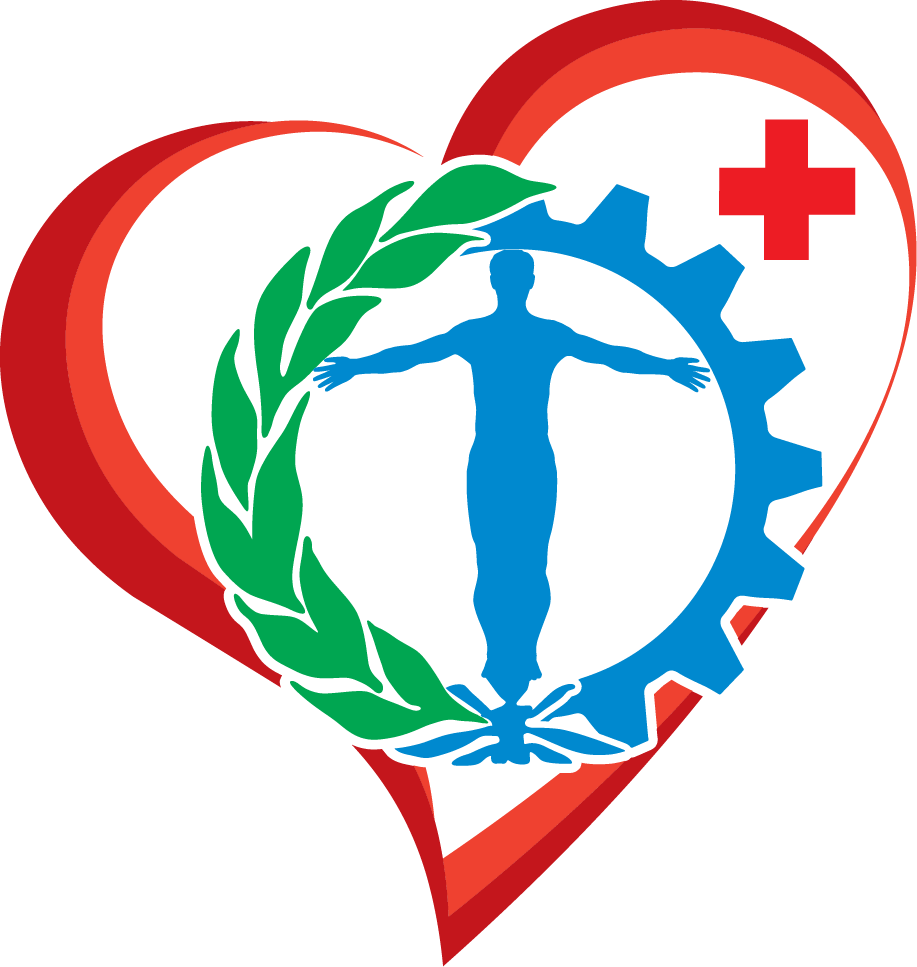 Материально-техническое оснащение и объем проводимых исследований соответствует требованиям приказа № 302н только в 14 медицинских организациях, в 6 имеются замечания: 
	
Вибротестера нет в наличии в 5 медицинских организациях. 
В одной из организаций не проводится спирография (несмотря на наличие оборудования).
В 2-х организациях принимались неверные экспертные решения, при наличии медицинских противопоказаний осуществлялся допуск к работе.
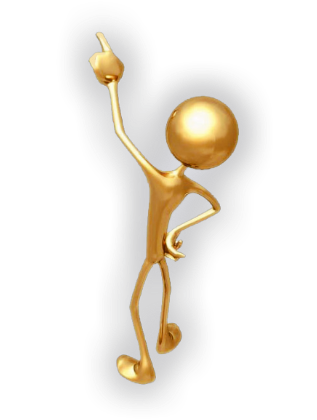 При анализе представленной документации так же отмечено, что в 14 медицинских организациях не учитывается наличие обязательного психиатрического освидетельствования согласно законодательству (ст. 76, 212 и 213 ТК РФ, Постановления Правительства № 695 и 377) - при предварительном медицинском осмотре, и каждые 5 лет - при периодическом осмотре.
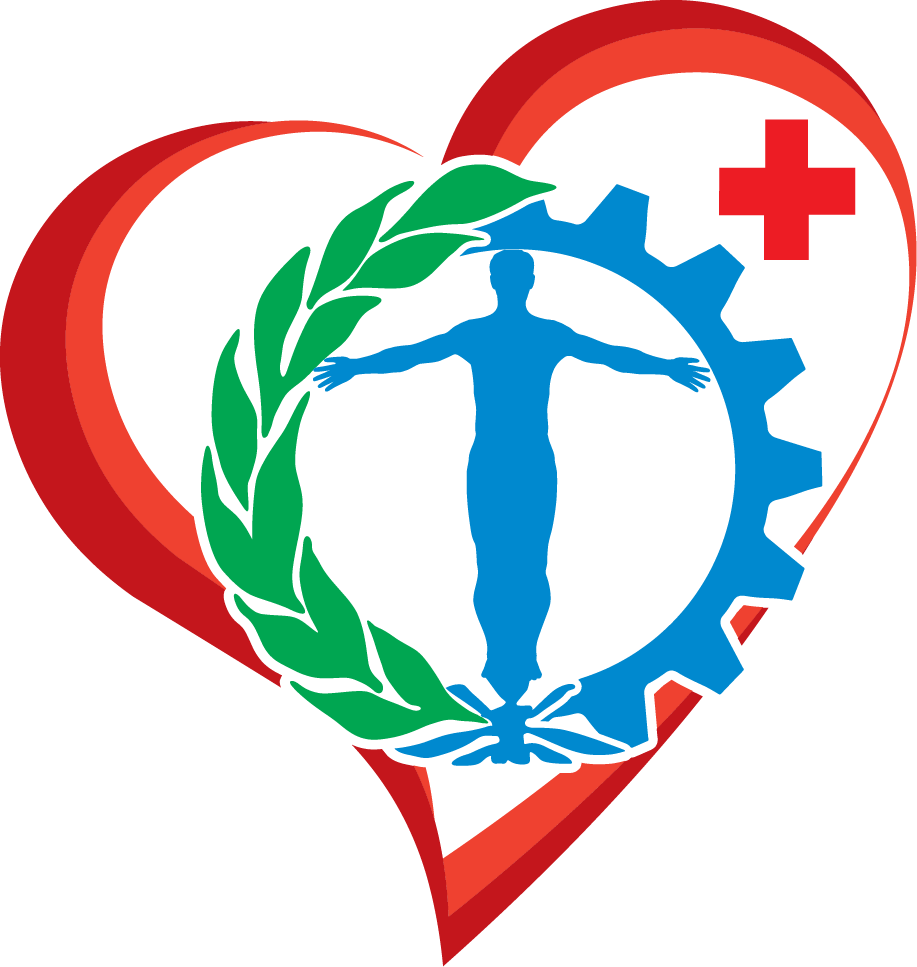 Центр профпатологии совместно со всеми медицинскими организациями округа очень заинтересован в качественном проведении предварительных, периодических, внеочередных медицинских осмотров и экспертизы профессиональной пригодности, чтобы при проведении проверок со стороны Департамента здравоохранения выявлялось как можно меньше замечаний.
Наши предложения по улучшению качества:
Каждая медицинская организация хорошо информирована о своих недостатках, так как по результатам выезда кураторов в адрес организаций были направлены наши рекомендации. Предлагаем, совместно со своими кураторами от Центра профпатологии, еще раз проанализировать все замечания сделать выводы по своей работе и внести необходимые корректировки.
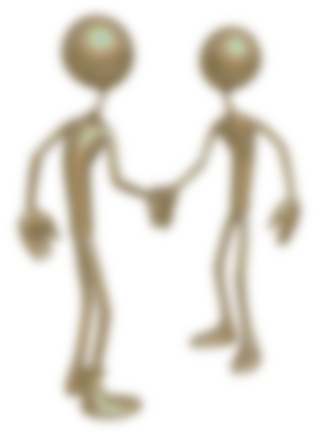 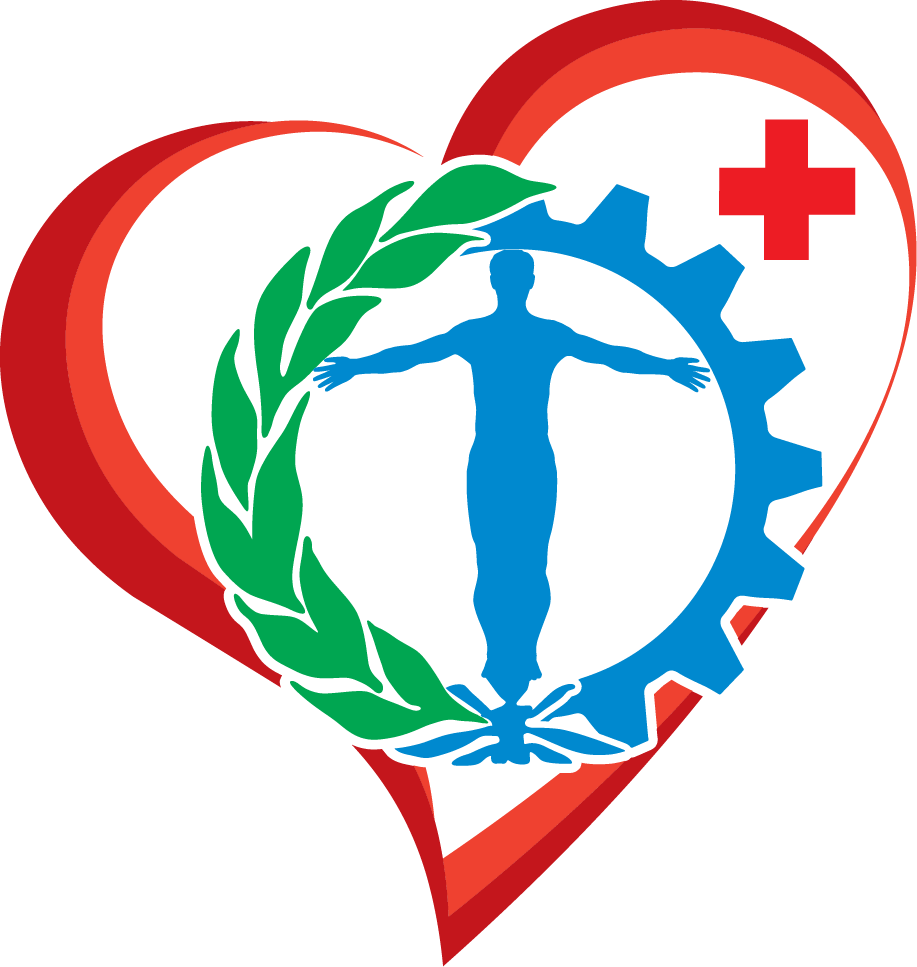 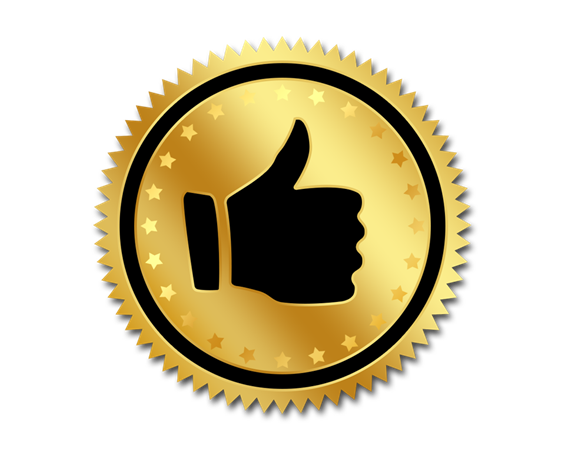 Наши предложения по улучшению качества:

При наличии спорных и конфликтных случаев, при проведении экспертизы профпригодности, направлять работников на экспертизу в АУ «Югорский центр профпатологии».
При выявлении работников с подозрением на профессиональное заболевание, направлять на обследование в центр профпатологи для проведения ЭСЗП.
При выявлении высокой категории риска развития профессионального заболевания у работников (учитывая вредные производственные факторы; стаж работы (более 5 лет) в контакте с данными вредными производственными факторами; результаты предварительных и периодических медицинских осмотров), рекомендовать работодателям направлять данных работников на периодический медицинский осмотр в центр профессиональной патологии (в соответствии пунктом 37, приложения 3 приказа 302н).
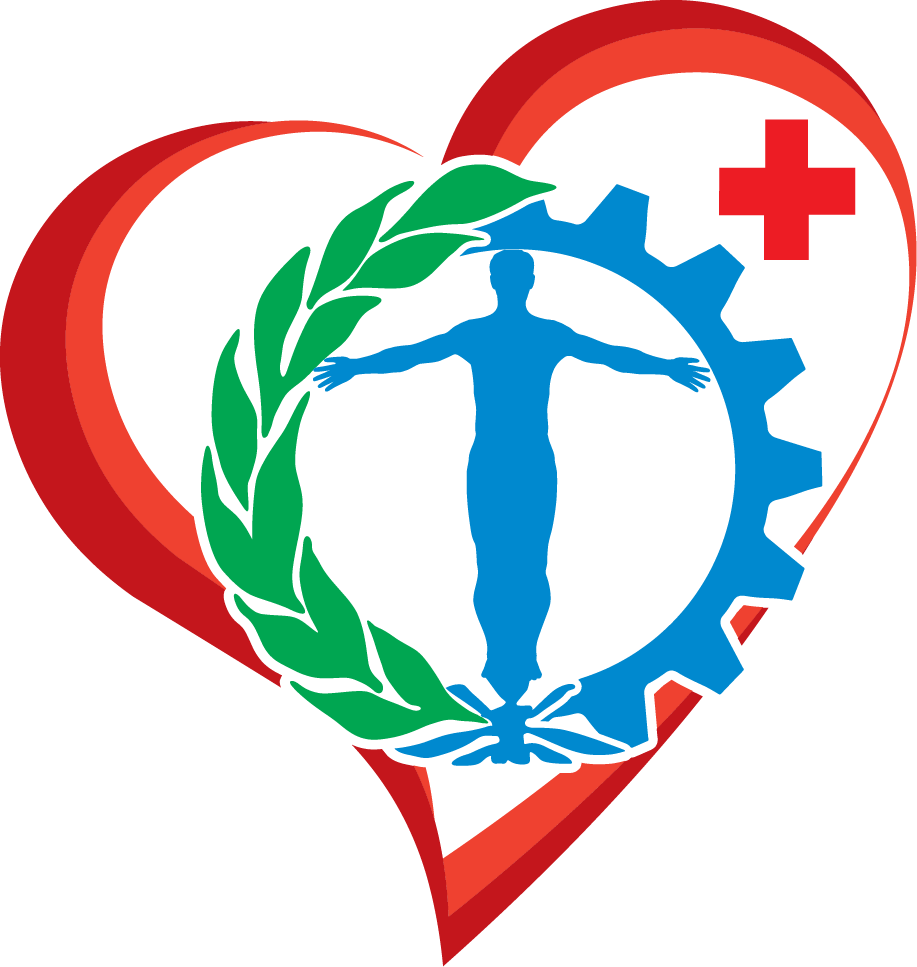 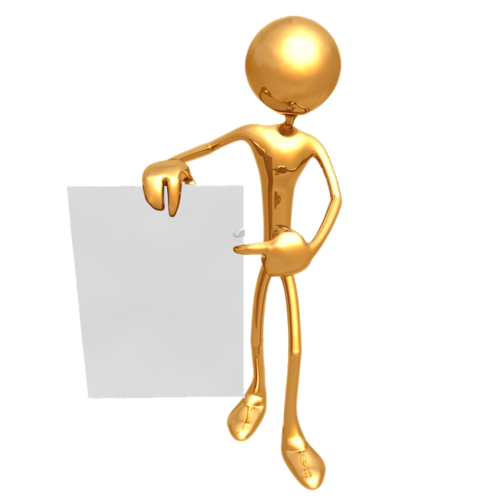 Актуальные вопросы при проведении экспертизы профессиональной пригодности 
(Рекомендации для принятия решений на ВК по ЭПП).
При наличии диагноза «Хроническая нейросенсорная потеря слуха двусторонняя» и контакта с производственным шумом, необходимо направить работника в ЦПП для проведения ЭСЗП и ЭПП. Если ВК сочтет нужным не направлять в ЦПП, то нужно грамотно обосновать это решение в протоколе, (с учетом трудовой направленности пациента сразу не запрещать работу в условиях воздействия шума, смотреть динамику по данным исследования порогов слуха при тональной пороговой аудиометрии в расширенном диапазоне частот, а также наличие сопутствующей патологии).
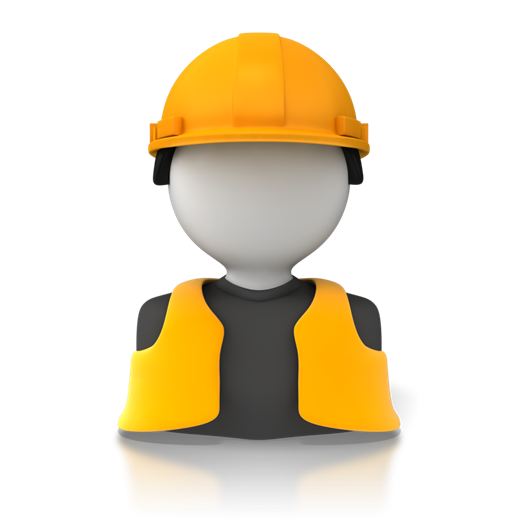 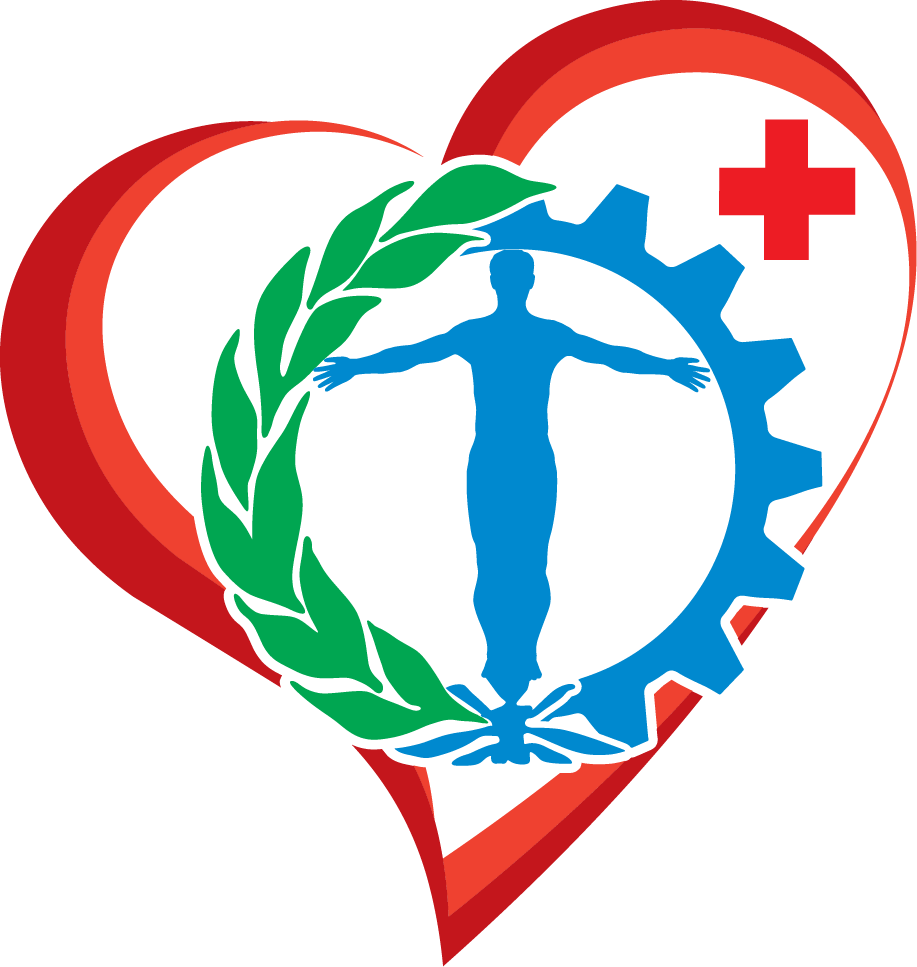 2) Если заболевание, имеющееся у пациента, входит в список профессиональных заболеваний, необходимо обязательно рекомендовать ему обследование в ЦПП, с обоснованием подозрения
 на связь заболевания с профессией.


3) При решении вопросов ЭПП при 
наличии сердечно – сосудистой, эндокринной 
и др. патологии назначать консультацию соответствующих специалистов, особенно в тех случаях, когда имеются противопоказания к работе. Без консультации данных специалистов не принимать окончательное решение по ЭПП.
4) Водителям с диагнозом «Гипертоническая болезнь III стадия, степень АГ 3, риск 4» при допуске на категории пунктов 27.1-27.5; 27.13-27.15 прил.2, рекомендовать внеочередной медицинский осмотр через год.
5) Водителям с диагнозом «Гипертоническая болезнь I стадия» при допуске на категории пунктов 27.6-27.12 прил.2, так же рекомендовать внеочередной медицинский осмотр через год.
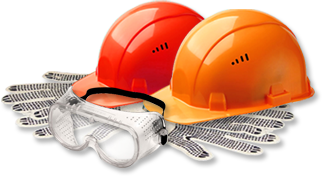 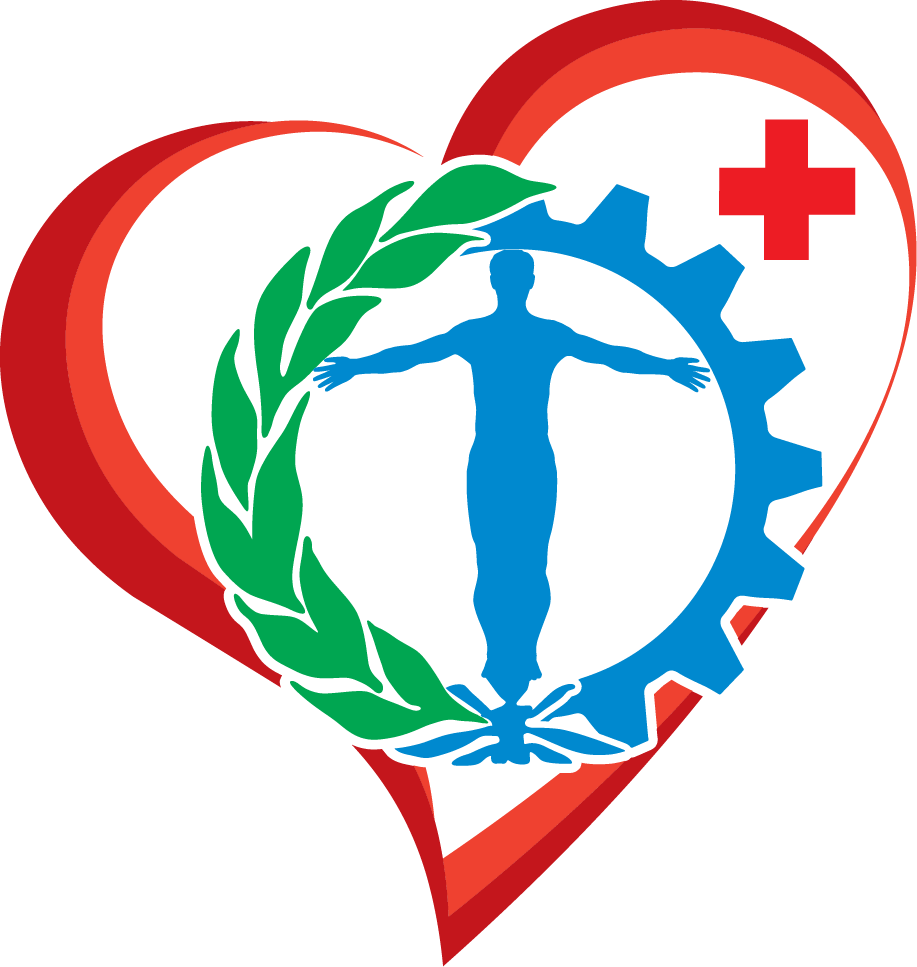 6)	При «неуточненных» диагнозах обязательно рекомендовать консультацию соответствующих специалистов.
7)	При наличии диагноза «Железодефицитная анемия» и другой патологии крови, необходима консультация гематолога, особенно при работе, где эта патология является противопоказанием.
8)	В случае, если при проведении экспертизы профессиональной пригодности, врачебной комиссией назначено дополнительное обследование (осмотры врачей-специалистов, проведение лабораторных, инструментальных исследований) и (или) соответствующее лечение, время проведения которых превышает срок (10 дней), срок проведения экспертизы профессиональной пригодности продлевается до получения результатов этих осмотров (исследований), но не более чем на 30 рабочих дней. (Приказ № 282н, пункты 7 и 11). Данное решение врачебной комиссии, содержащее мотивированное обоснование, отражается в протоколе врачебной комиссии. Медицинское заключение оформляется в течение 3 рабочих дней со дня вынесения одного из решений врачебной комиссии.
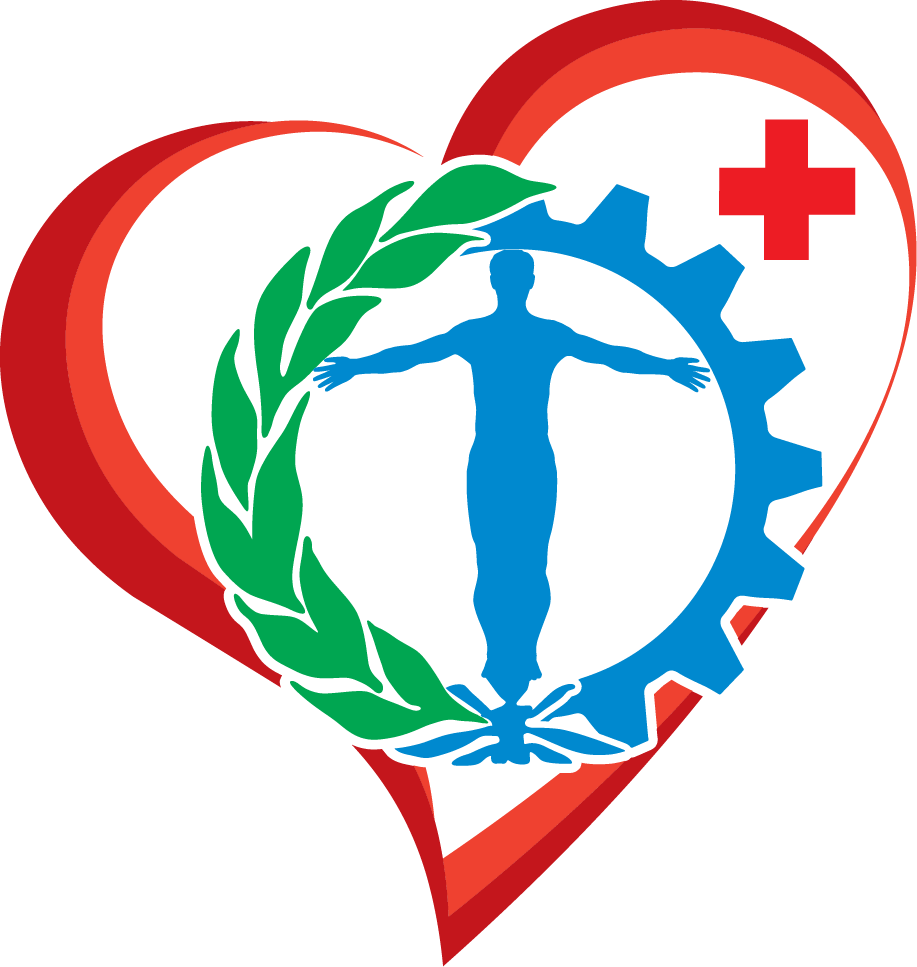 Вопросы экспертизы профессиональной пригодности решаются строго по нормативным документам. 
Например, у пациента при предварительном медицинском осмотре выявлена НСТ. Вопрос ЭПП к работе в условиях воздействия шума решает оториноларинголог с учетом обязательного анализа выписки из амбулаторной карты (или анализа электронной карты) по данной патологии и дает подробное обоснование своего экспертного решения, так как согласно приказу № 302н противопоказанием для приема на работу с шумом является: «Стойкие (3 и более мес.) понижения слуха (одно-, двусторонняя сенсоневральная, смешанная, кондуктивная тугоухость) любой степени выраженности, за исключением отсутствия слуха, выраженных и значительно выраженных нарушений слуха (глухота и III, IV степень тугоухости)». По рекомендации оториноларинголога документы на данного пациента представляются на ВК по ЭПП согласно приказу № 282н. Если пациент по официальным данным ранее не обращался по поводу НСТ, то противопоказаний к работе с шумом нет, и ВК по ЭПП допускает до работы данного пациента и может рекомендовать внеочередной медицинский осмотр через любой срок (через 3 – 6 – 12 месяцев).
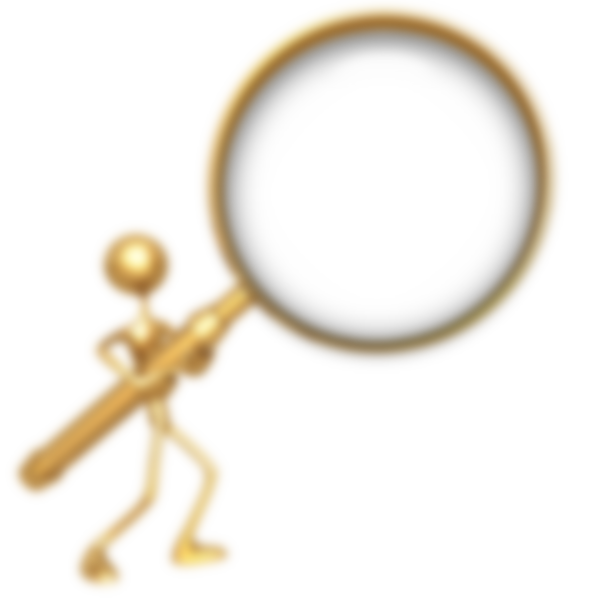 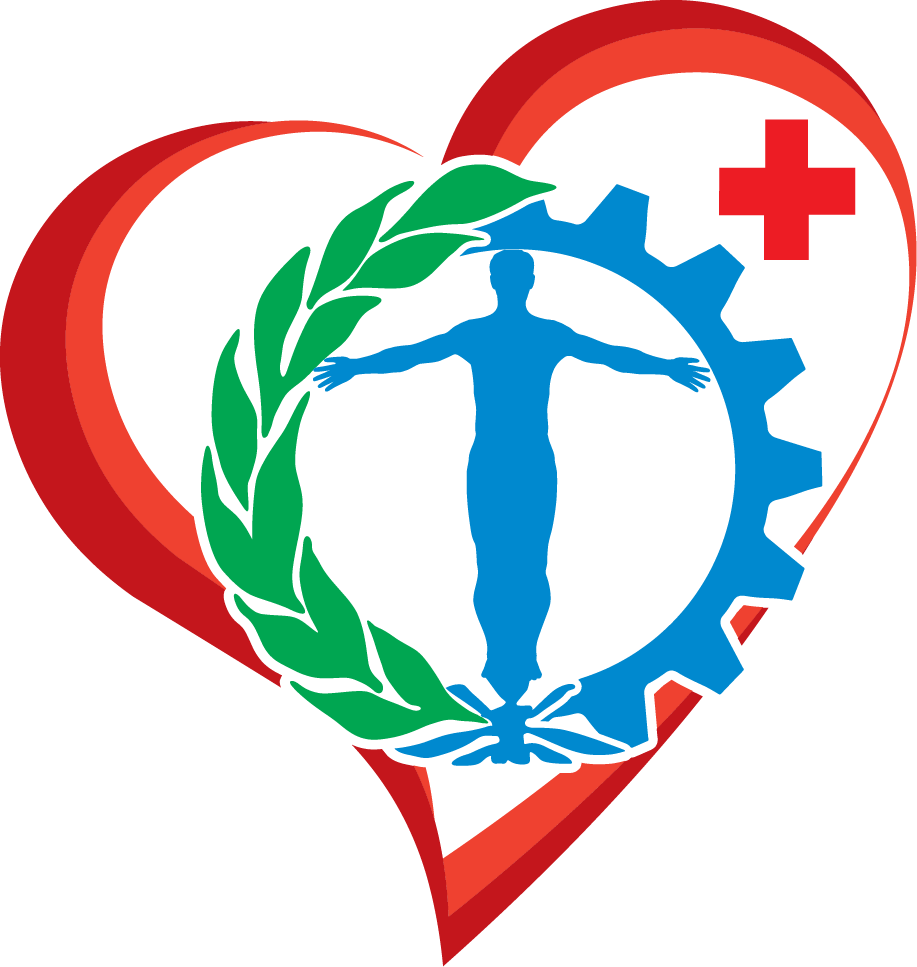 СПАСИБО ЗА ВНИМАНИЕ!
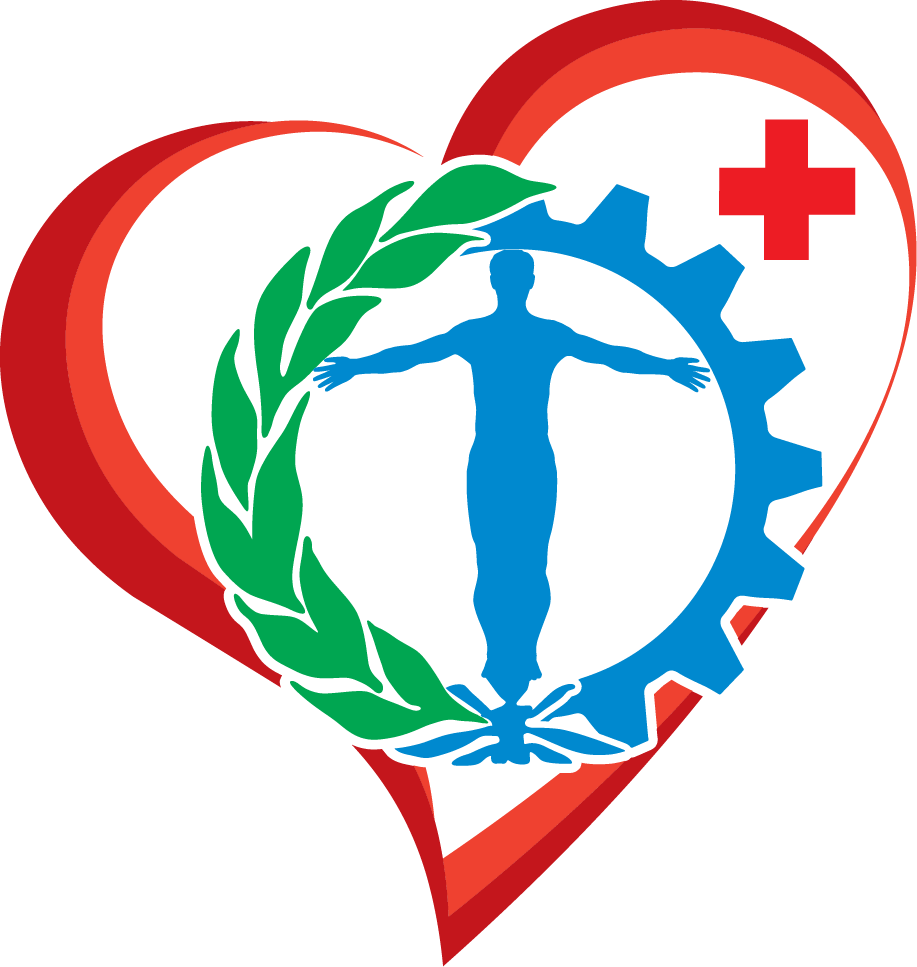